ESTUDIOS ESTADISTICOS EN BIBLIOTECAS CON TUI-UV
SISTEMA DE TORNIQUETES EN BIBLIOTECA DE ARQUITECTURA Y HUMANIDADES
QUE ES LA CREDENCIAL TUI-UV
La Tarjeta Universitaria Inteligente (TUI-UV), es una credencial a método de identificación otorgada por la Universidad de Valparaíso en alianza con el Banco Santander, con la cual la comunidad universitaria puede acceder a diferentes instalaciones, usos y beneficios.
Hasta el año 2017 la TUI-UV, permite a la comunidad universitaria ingresar a bibliotecas con sistema de torniquetes, acceder a servicios bibliotecarios y certificados oficiales, recuperar clave de acceso al portal académico, entre otros.
QUE HACEMOS CON LA TUI-UV
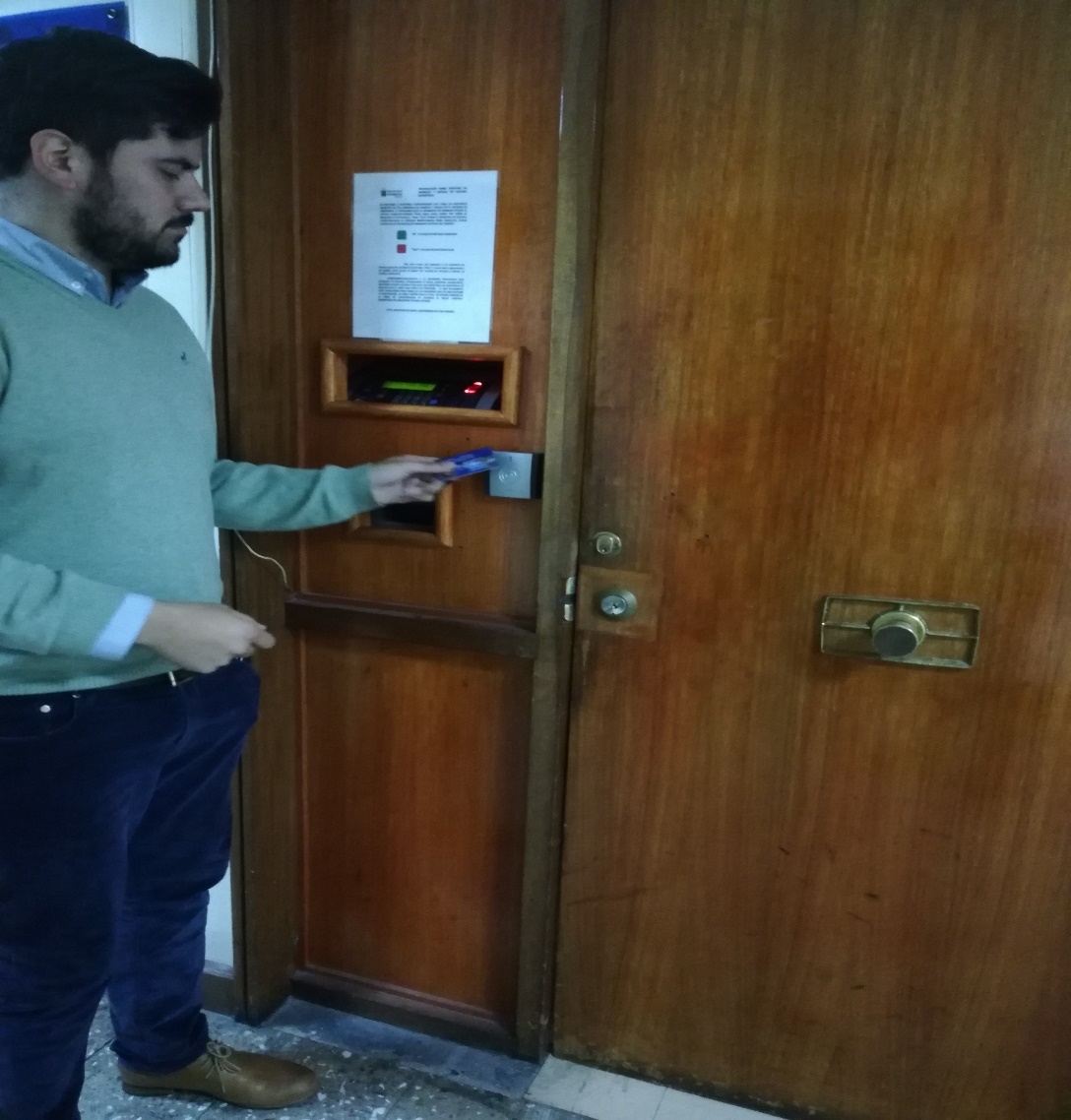 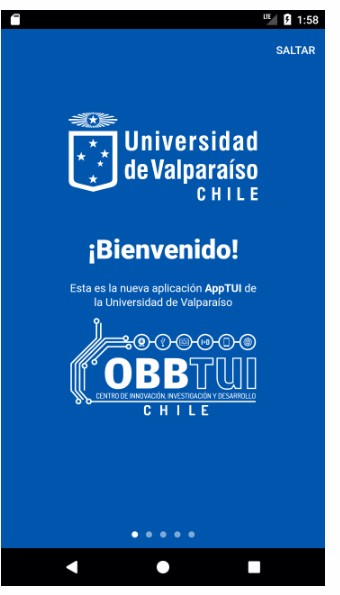 Identificación 
Prestamos bibliotecarios
Descarga de certificados
Recuperación de claves
Control de acceso y torniquetes
Aplicación móvil
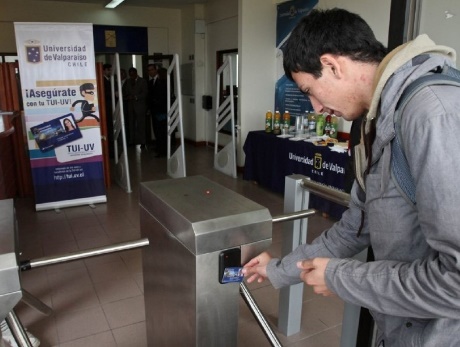 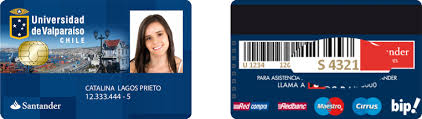 PROYECTOS FUTURO
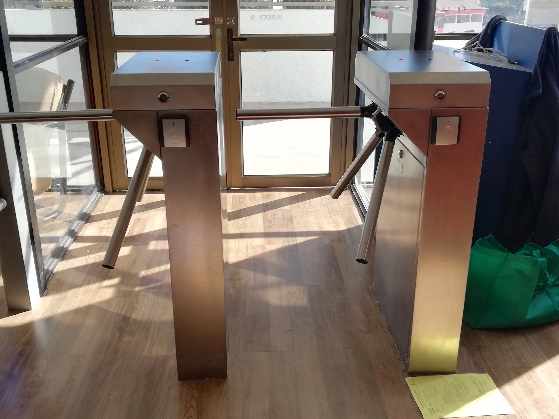 Control de acceso mundo UV
Torniquetes en bibliotecas UV
Lockers Inteligentes
Tótems de impresión
Tótems de casinos
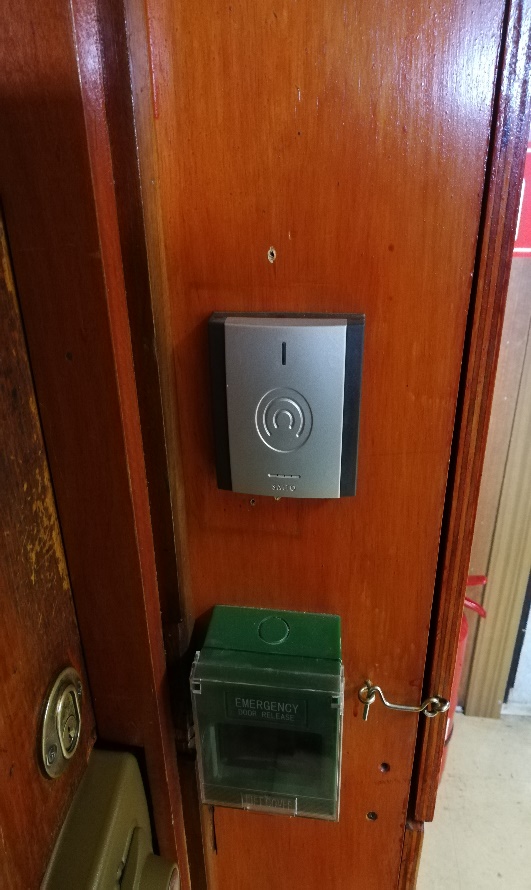 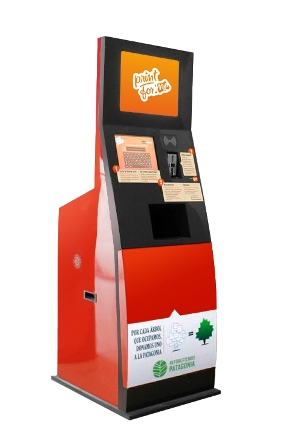 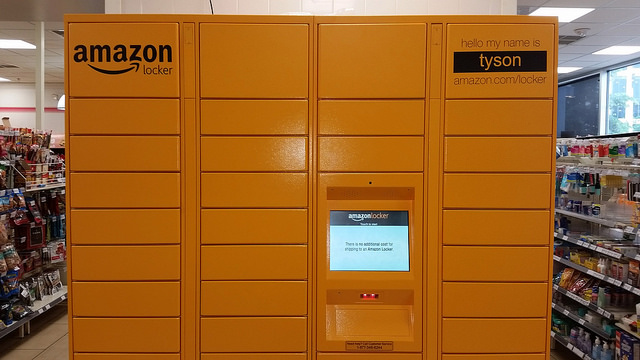 SISTEMA DE TORNIQUETES
Biblioteca Humanidades
Biblioteca Arquitectura
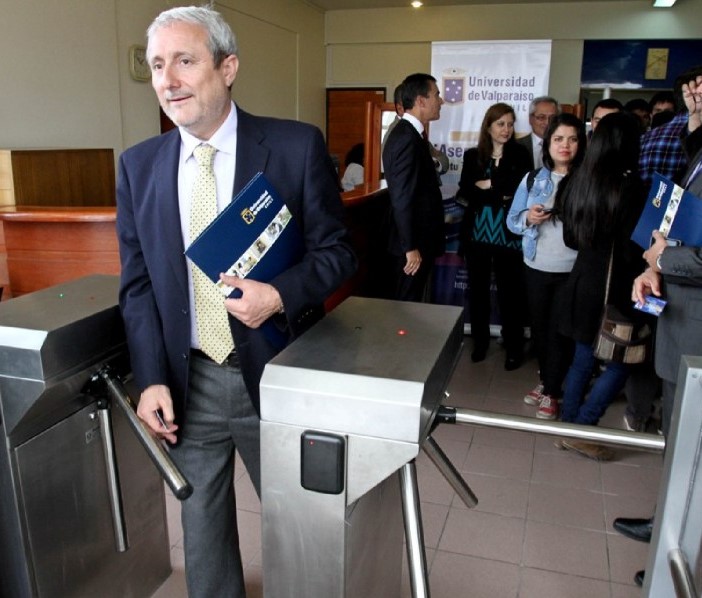 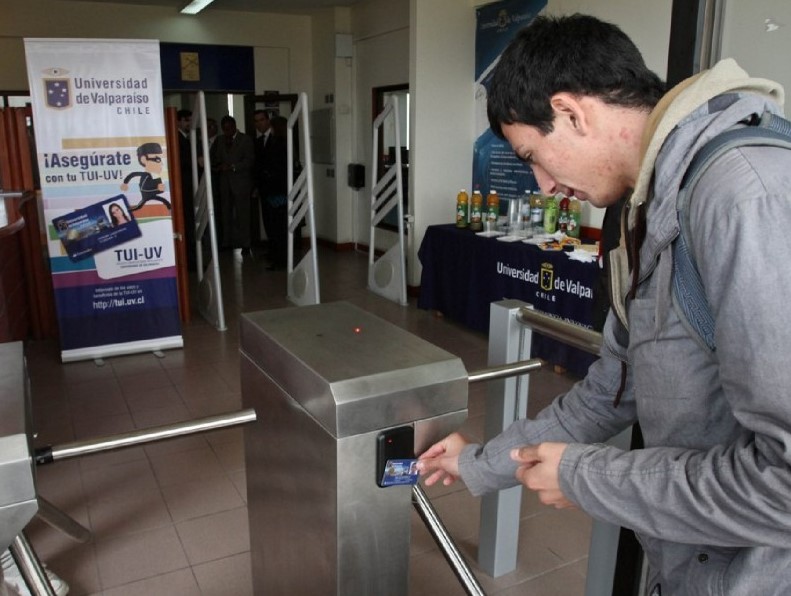 OBJETIVOS DE IMPLEMENTACIÓN
Brindar seguridad a los estudiantes dentro de las instalaciones de bibliotecas
Prevenir robos al interior de bibliotecas
Identificar los usuarios de las instalaciones de bibliotecas
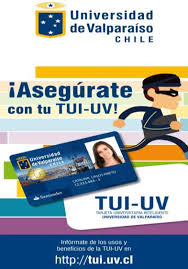 SABIAS…
¿Cuantos estudiantes ingresan a bibliotecas con sistema de torniquetes?
¿Cuantos estudiantes utilizan la credencial TUI-UV para su ingreso?
¿En que horario se produce el mayor flujo de ingresos? 
¿Cuales son las carreras de mayor ingreso?
1.  CUANTOS ESTUDIANTES INGRESAN A BIBLIOTECAS CON SISTEMA DE TORNIQUETES
2.  CUANTOS ESTUDIANTES INGRESAN CON SU CREDENCIAL TUI-UV
3.  EN QUE HORARIOS INGRESA EL MAYOR FLUJO DE ESTUDIANTES
4.  CARRERAS DE MAYOR INGRESO (ARQUITECTURA)
Otros: Adm. Hotelera y gastronómica / auditoria / matemáticas / psicología / odontología / sociología / ped. en filosofia
4.  CARRERAS DE MAYOR INGRESO (HUMANIDADES)
Otros: cine / arquitectura / Ingenierías / Trabajo social / diseño / enfermería / gestión en turismo y cultura / doctorados
COMO OBTENEMOS LOS DATOS
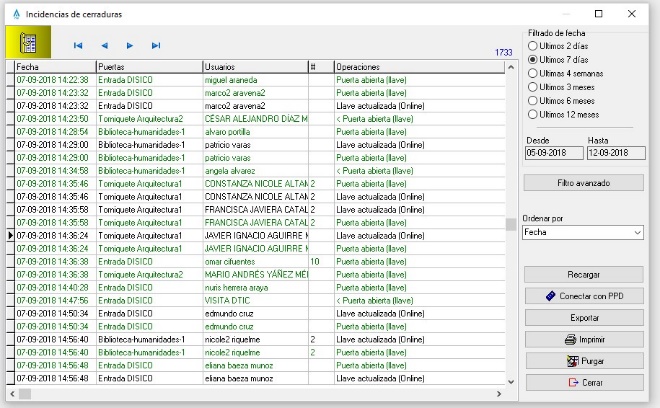 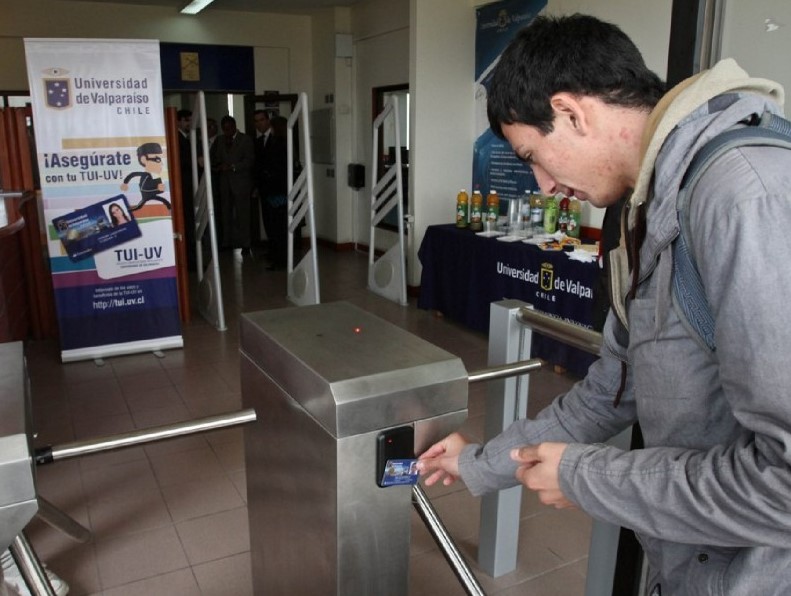 CONCLUSIONES DE LOS DATOS OBTENIDOS
El 38% de los estudiantes en arquitectura y el 13 % en humanidades no utilizan la credencial TUI-UV
Estudiantes pueden presentar carnet vencidos o ajenos
Externos a la UV pueden presentar carnet hurtados.
No se tiene seguridad que el carnet presentado sea perteneciente a la comunidad UV
No se pueden auditar las entradas sin credencial TUI-UV
APOYO A BIBLIOTECOLOGOS
Manual para situaciones con la credencial TUI-UV
Comunicación directa al anexo de la encargada TUI (7777)
Canales de correo y web (tui@uv.cl / reposicion.tui@uv.cl / tui.uv.cl)
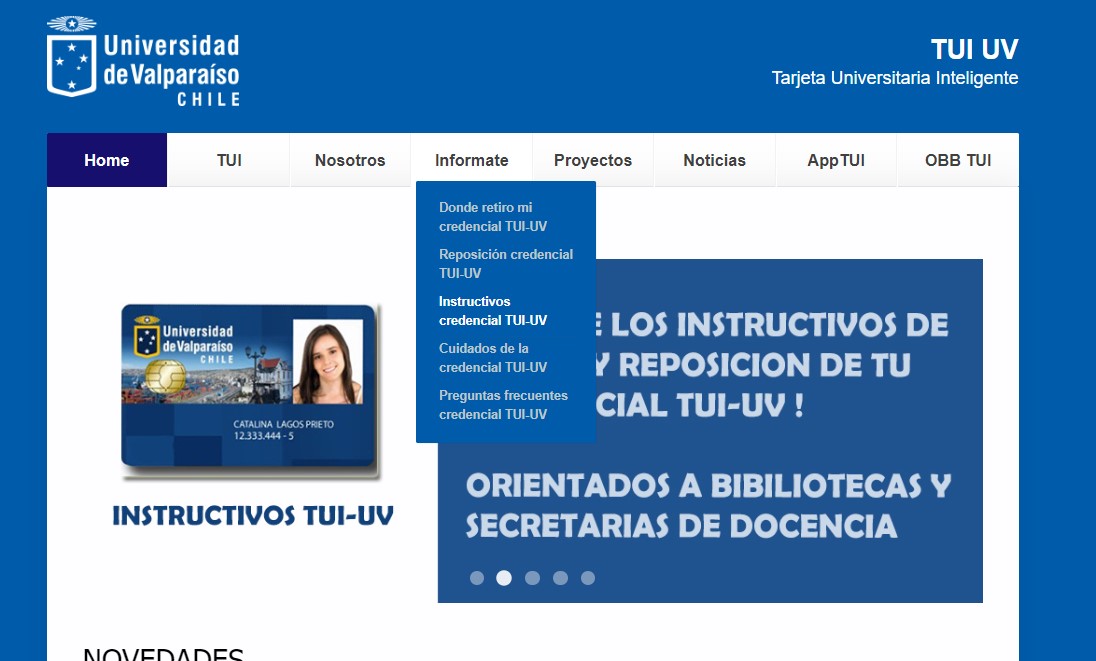 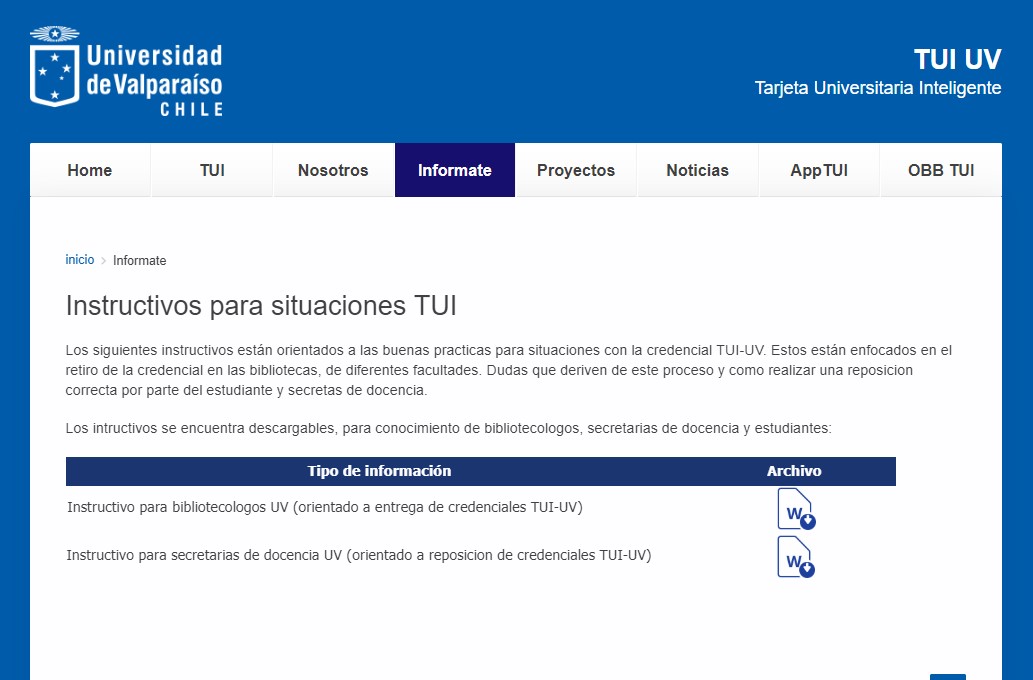 Sistema de torniquetes
Sistema de auditoria de torniquetes
ESTUDIOS ESTADISTICOS EN BIBLIOTECAS CON TUI-UV
SISTEMA DE TORNIQUETES EN BIBLIOTECA DE ARQUITECTURA Y HUMANIDADES